Making The Backbook Fit For The Future
Colin Dutkiewicz – Aon
Emily Penn – LV
David Lipovics – RGA
08 November 2018
European Life Insurers have problems
Solvency II implementation: solvency ratio, ratio volatility
GAAP – IFRS or local: p/l for dividends, volatility, new IFRS17
European Life Insurers
EV/economic view
Multiple balance sheets to optimise simultaneously
2
08 November 2018
Problem statement
“
”
3
08 November 2018
I have a big
SCR
Adjustment
BSCR
Operational
Market
Health
CP default
Non- Life UWR
Intangible
Life UWR
Interest rate
SLT Health
Cat
Non-SLT Health
Mortality
Premium reserve
Equity
Morality
Premium Reserve
Longevity
Lapse
Property
Longevity
Lapse
Disability Morbidity
Non-life Cat
Spread
Disability Morbidity
Expenses
Currency
Lapse
Revision
Concentration
Expenses
Lapse
CCP
Revision
Cat
Included in the adjustment for the loss-absorbing capacity of technical provisions under the modular approach
4
08 November 2018
[Speaker Notes: Life Cat – quota share or stop loss
Longevity – longevity swap
Market – derivatives/hedging costs
Lapse – stop loss]
I have a low solvency ratio …
Is that more important than lower Own Funds?
But this is very volatile
5
08 November 2018
One year to go to Solvency II …
6
08 November 2018
Solvency II starts tomorrow …
7
08 November 2018
Persistent low interest rate environment …
8
08 November 2018
‘Trump wins’ …
9
08 November 2018
I have a low solvency ratio …
Is that more important than lower Own Funds?
But this is very volatile 
end of 2016 with interest rate change
What if it goes lower
Contingent facilities and future proof
Oh but I don’t want it to cost (economic/accounting view)
10
08 November 2018
The real problem statement: I have …
An unbalanced portfolio of (risky) business
And I’ll evaluate a solution on:
according to my well articulated risk profile
Its net cost/benefit impact
that my owners understand and agree to
and other qualitative metrics
and this aligns with my external metrics
articulated upfront
and internal management metrics
11
08 November 2018
Backbooks
Onerous guarantees
Volatile result
Significant market risk
Trapped value high SCR, high RM, opportunity cost
Dispose
Reinsure out
Reinsure in
Not
open to new
business so just 
financially 
optimise
(plus
 policyholder)
Balance overall balance sheet
12
08 November 2018
Liverpool Victoria Friendly Society
Capital optimisation
08 November 2018
LV= – Who are we?
Friendly Society over 1m members
Life: Protection, WP bonds, At Retirement pensions
GI: Joint Venture with Allianz
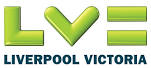 2017 operating profit £158m
YE 2017 solvency ratio 180% – Standard Formula
c.£15bn assets under management
14
08 November 2018
What was our problem?
Low solvency capital ratio
Significantly below target risk capital
Surplus capital volatility
Heavy reliance on TMTP
Liquidity constraints
Solvency II
Market volatility
Brexit
15
08 November 2018
OB pensions – the problem child
With-profit deferred annuity c.£1bn
Offers a guaranteed annuity post vesting
Predominantly in deferment 
Significant optionality:
timing of retirement
type of annuity
amount of cash
Cash benefit linked to asset share
All policyholders are members
Asset strategy – gilts, cash and supranationals
16
08 November 2018
Deferred annuities with guarantees
Policyholders can vary the amount of annuity vs lump sum benefits, as well as their retirement date
Lump sum benefits
Uncertainty in benefit type and amount
Annuity benefits
Uncertainty in benefit timing
Key risk exposures
Longevity
Persistency
Gilt swap risk
Interest rate risk
OB Pensions: run-off of key risks
18
08 November 2018
Issues to address in finding a solution
Deferredrisk
Cash take-up uncertainty
With-profits
IFRS / cash cost
Counterparty
Illiquidity premium
19
08 November 2018
The Reinsurer’s Perspective
Know what you want / Know what you can offer
08 November 2018
RGA – Who are we?
Global life-only reinsurer, based in St Louis, Missouri, listed on NYSE
AA- rated entities globally
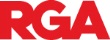 £2trn of mortality exposure (sum at risk)
Both traditional and structured reinsurance
Longevity
Asset risk


Fin Re 
Bulk annuity and backbook deals
21
08 November 2018
[Speaker Notes: Majority expected to retire in 8-15 years

Optionality:
Retire 55-75
Joint or single life – lose 5 yr gtee period
Amount of cash at vesting – 100% cash, 
- transfer to 3rd party before vesting]
Simplifying the problem
Deferredrisk
With-profits
Counterparty
Accept & Price
Exclude
Cash take-up uncertainty
IFRS / cash cost
Asset risk
Cross fingers
Accept & Price
22
08 November 2018
Behaviour risk – Less is more
Cash flow profile under changing policyholder behaviour
Determine central scenario to be reinsured
Define reinsured benefits
Don’t forget extreme scenarios
Cash take-up uncertainty
Expected scenario
More annuity
More cash
Reinsurance structure
Counterparty
Single Premium
Policy benefits
Policyholders
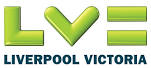 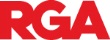 Reinsured Benefits
Collateral
Risk retained
Risk ceded
Risk introduced
Optionality
Operational
Longevity
Asset performance
Counterparty
24
08 November 2018
Futureproofing – counterparty risk
Investment guidelines
Credit rating
Counterparty
Loss givendefault
Probabilityof default
Termination rights
Enforcing security
Basisreview
Solvency position
Benefits of transaction
Improved capital position
+£49m SF capital surplus post TMTP
Reduced reliance on TMTP
Increased stability
Reduced risk buffers
Improved capital generation
+£42m P&L impact
Improved cash-flow matching
Projected SF surplus (£m)
26
08 November 2018
PRA and ongoing management
Transaction introduces new risks which are monitored on a regular basis through ALCO
RGA counterparty risk
Management and monitoring of collateral against agreed limits
Management of liquidity risk due to higher cash take-up rates
Longevity basis risk
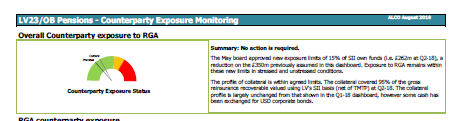 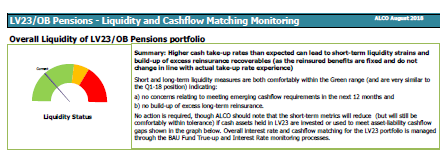 27
08 November 2018
A problem shared is a problem halved……
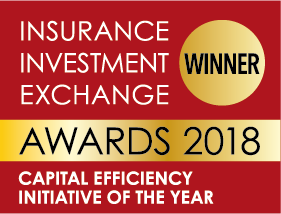 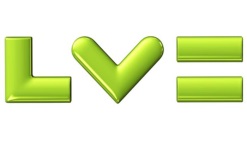 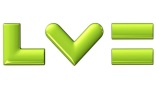 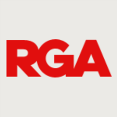 28
08 November 2018
?
?
“”
“”
Questions
Comments
?
?
“”
“”
The views expressed in this [publication/presentation] are those of invited contributors and not necessarily those of the IFoA. The IFoA do not endorse any of the views stated, nor any claims or representations made in this [publication/presentation] and accept no responsibility or liability to any person for loss or damage suffered as a consequence of their placing reliance upon any view, claim or representation made in this [publication/presentation]. 
The information and expressions of opinion contained in this publication are not intended to be a comprehensive study, nor to provide actuarial advice or advice of any nature and should not be treated as a substitute for specific advice concerning individual situations. On no account may any part of this [publication/presentation] be reproduced without the written permission of the IFoA [or authors, in the case of non-IFoA research].
29
08 November 2018